Урок математики в 1 В классе«Числа 1-7»
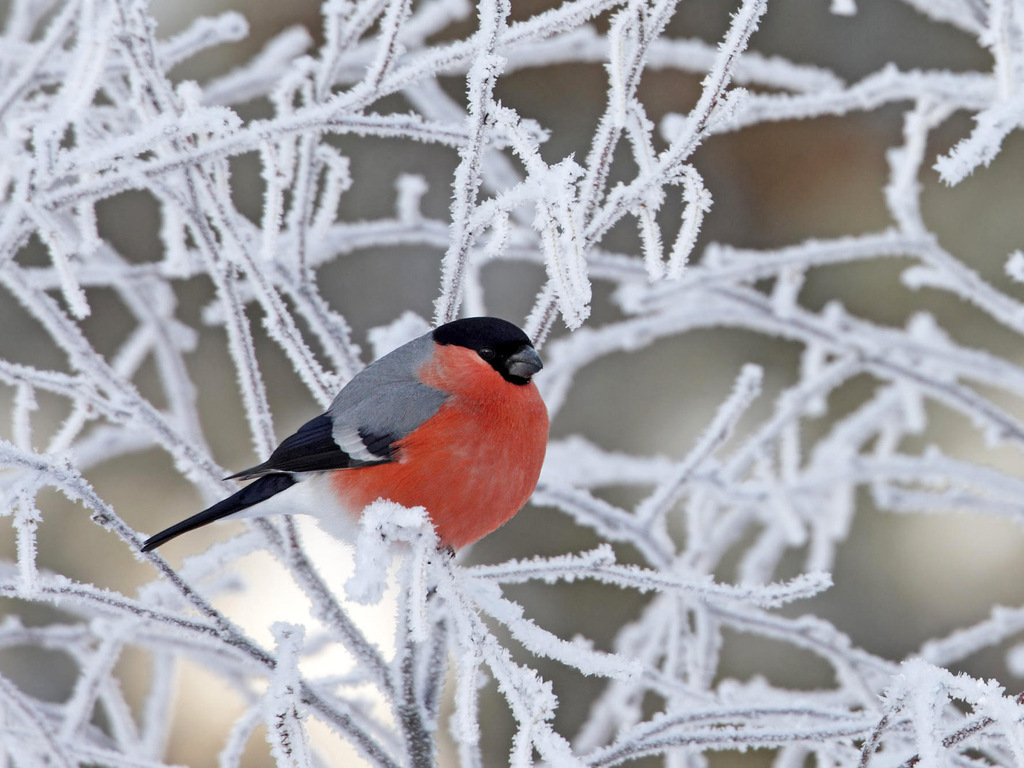 Гимназия №446 
Колпинского района

Учитель: Медведева М.В.


29 ноября 2011 года
Покормите 
птиц   зимой
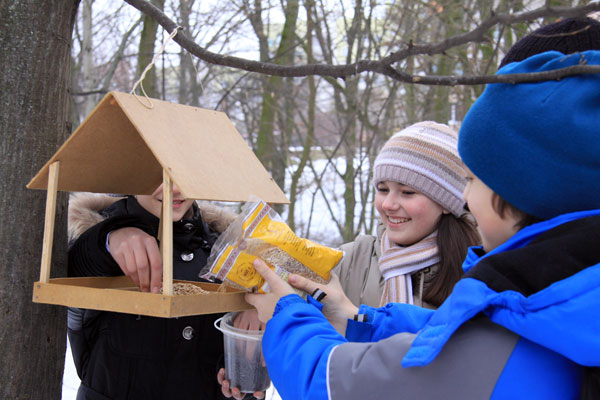 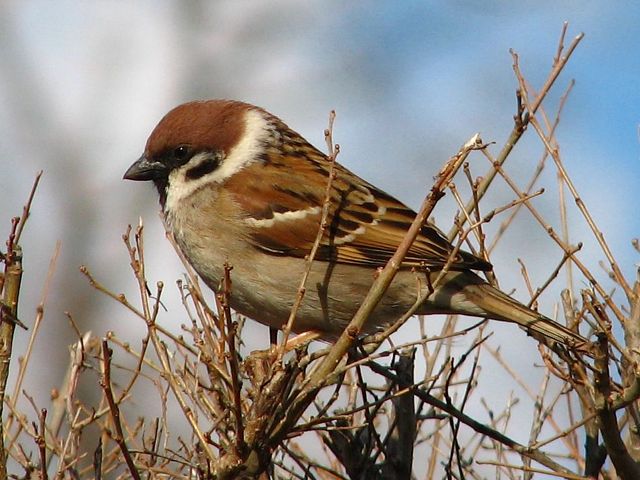 воробей
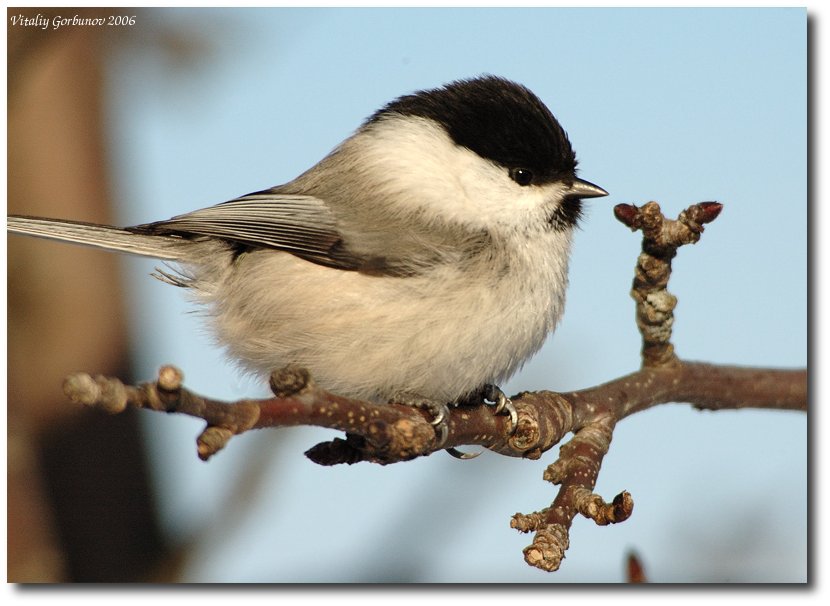 Малая синица
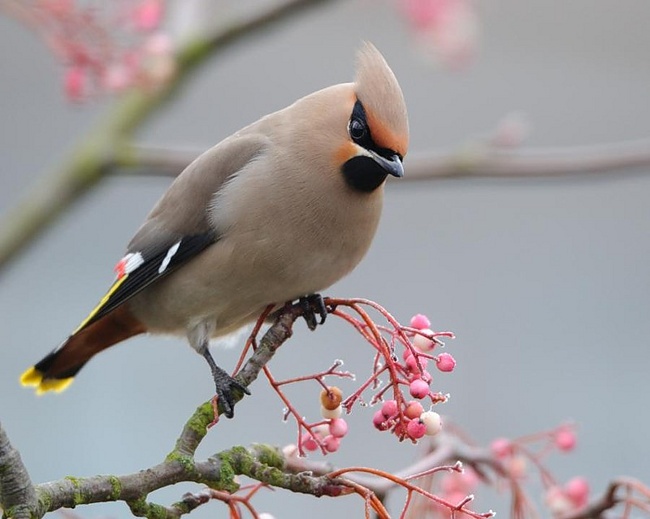 СВИ-
РИС-
ТЕЛь
7  5  2
Тема урока:
«числа 1-7»
4   3   5   3   4  2
-   +    -   +   -   =
5
?
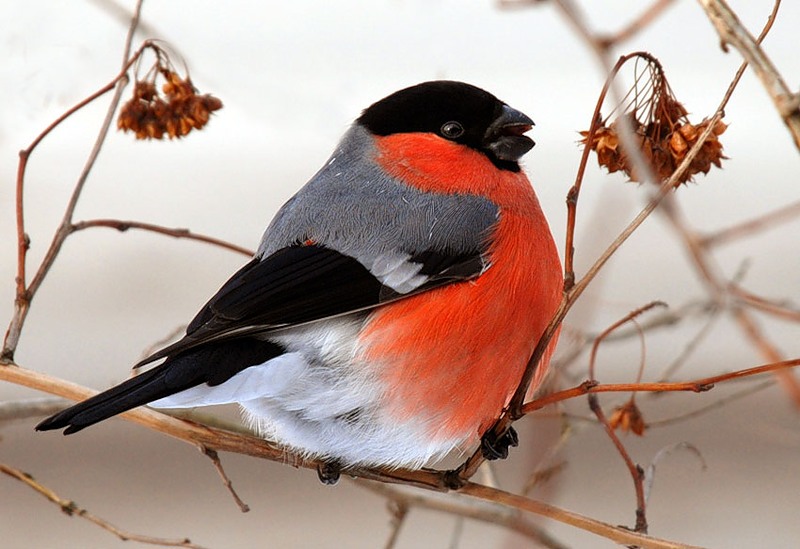 5
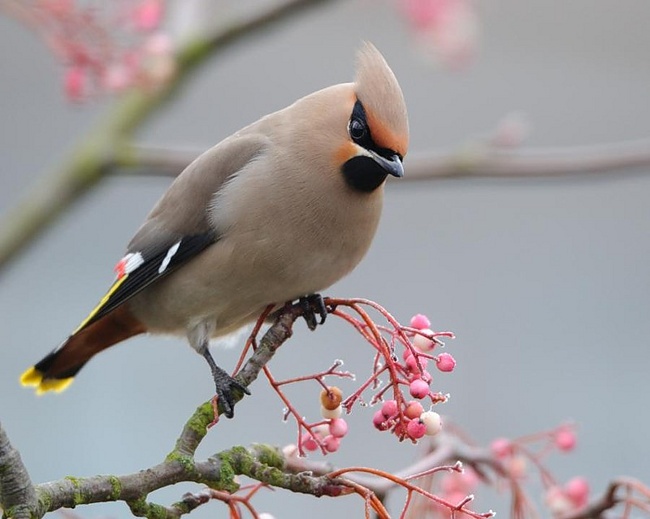 7
Сравните:
7 – 2 < 5 + 1
5 – 2 < 5 + 2
Сравните:
3 + 4 = 4 + 3
2 + 3 < 2 + 4
Физкультминутка
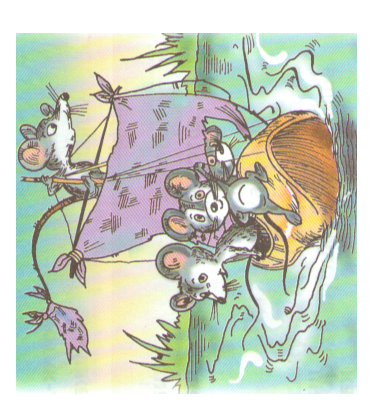 3 + 4 = 4 + 3
2 + 3 < 2 + 4
?
Поставь числа в «окошки»
4  + 2 = 5 + 1

4 + 2 = 3 + 3
Поставь числа в «окошки»
1 + 6 = 4 + 3

5 + 2 = 3 + 4
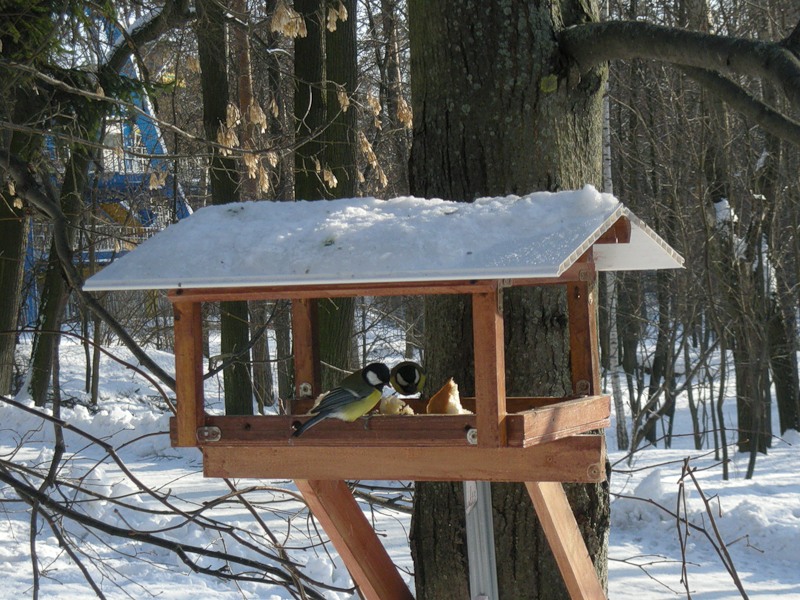 Сделаем кормушку
Подведём  итог
Спасибо за работу
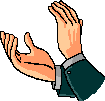